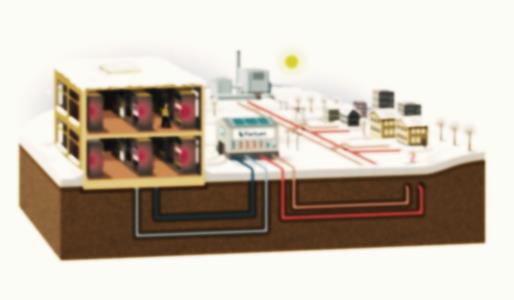 An-Najah National University
Faculty of Engineering
Mechanical Engineering Department
District Heating Network
Prepared by:

 	Mahmoud Salem
 	Mahmoud Ghanem
	Basem Daghlas
	Mohammad Daragmeh
Supervisor:

      Eng. Luqman Hirzallah
Contents :
Introduction
Benefit of DH
System Components
Literature Review in Palestine
Module
Network design
Calculations
Recommendations
Introduction :
Definition
District Heating Network : is a system for distributing heat generated in a centralized location for residential and commercial for heating and production of domestic hot water.

District heating replaces individual boilers it uses less energy costs and make cities more organized places.
Benefit of DH:
Organize the heat production

 Reduce the risk and maintenance

 Easy to use and control
Components :
The System consist of
Boiler
Pipe Network isolated
Pumps
Heat Exchanger for each building
Valve and accessories
: Boiler
We select  model REX7- REX 30  and Rex 450 for the center Boiler.


We select vertical centrifugal pump with 6 bar and mass flow 20 l/s
: Pumps
: Pipes
We select stainless steel pipe with Insulation u= 0.136-0.41 w/m.c
Motivation
This project will be the first in Palestine

It has not been implemented yet in Palestine even though there is need for such a project.

Prices of electricity and gas are high
Model :
Representation of reality 
It is required to perform the calculation

In DH networks  the following assumption :
One dimensional geometry 
Junctions between components occurs in points
Network design
Topological representation
  we use graph theory to determine nodes and branch's
Physical representation
 we use fluid dynamic equations and thermal equation
Topological representation
A graph is a representation of a set of connected objects.
This representation is based on two concepts: the node and the branch
Nodes are used to describe a section at which two or more components are connected. the nodes of fluid network usually correspond to junctions
 A branch is a line that is bounded by two nodes
Physical representation
Incidence matrix
The interconnection between the nodes and branches is expresses by the incidence matrix
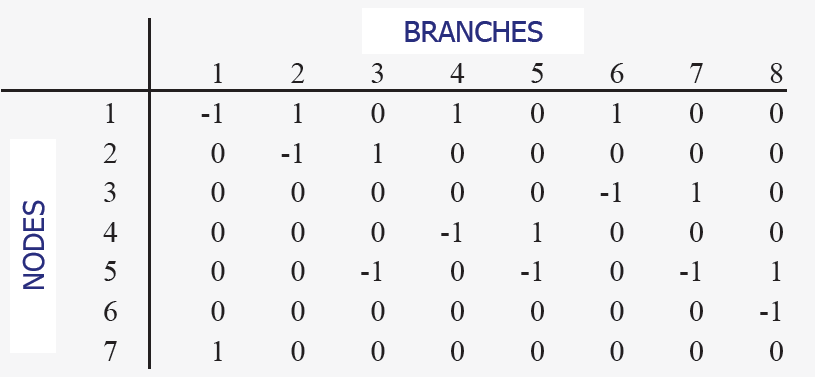 Calculations :
We have assumed heating loud is 120w per area and we have 38 building as shown in fig
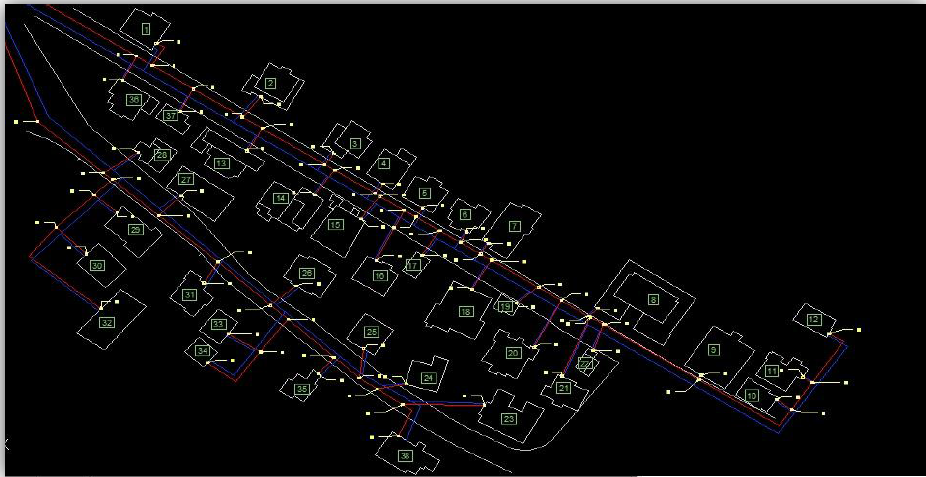 Mass flow rate
Temperature
Pressure loss
Compressed fluid check
From compressed  thermodynamics  table flow  the pressure found 5 bar at 120°C  ,so using a pump greater than 5 bar to take over friction to be fluid compressed liquid .
Pump Cavitation check
Laminar or turbulent flow in pipes
Comparison between traditional and central district heating systems
Conclusion:
This system in our country is not feasible due to the high cost of oil derivatives.

This system can be applied in our country only through the converting waste to energy furnace or utilizing gas located on Gaza Strip.
Thank you for listening

Questions ?